SPET SMO SKUPAJ!

TRETJI TEDEN SE BO ZDAJ, ZDAJ ZAKLJUČIL.
UPAM, DA SO VSE TE DNI Z VAMI PESMICE ŽIVELE ČEZ DAN IN SEVEDA TUDI ZVEČER, SAJ JE BILA ZADNJA PESMICA, KATERO SMO SPOZNALI PRAV PESMICA ZA LAHKO NOČ.
PA JO PONOVIMO.
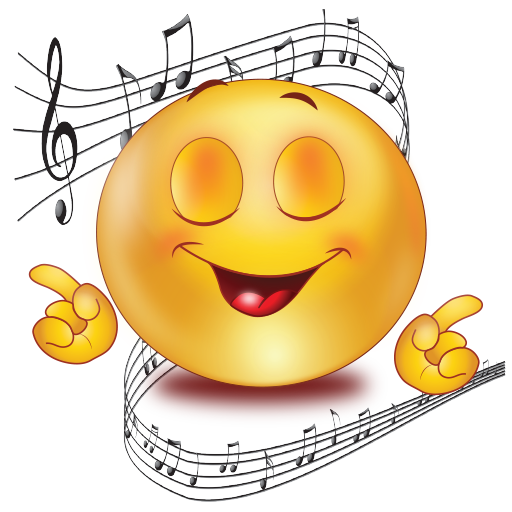 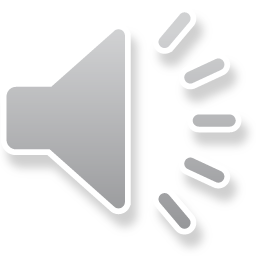 MUCEK IN KUŽEK
Kaj sanja naš kužek, ko spi?
Kdo ve, veš ti?
Ne vem, kako naj povem,
če revež ne vem, kot ti,
kaj sanja naš kužek, ko spi.
Kaj sanja naš mucek, ko spi?
Kdo ve, veš ti?
Ne vem, kako naj povem,
če revež ne vem, kot ti,
kaj sanja naš mucek, ko spi.
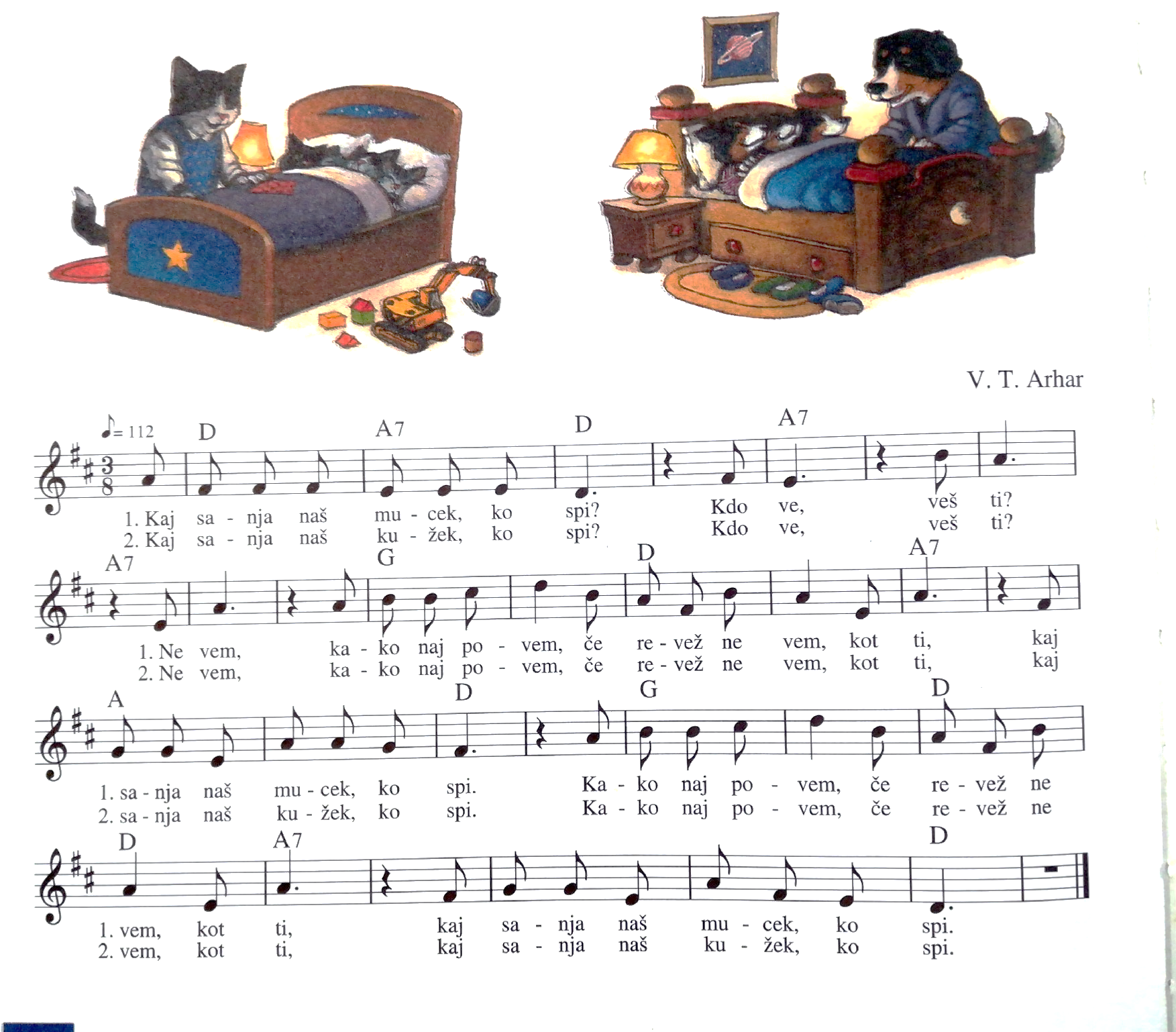 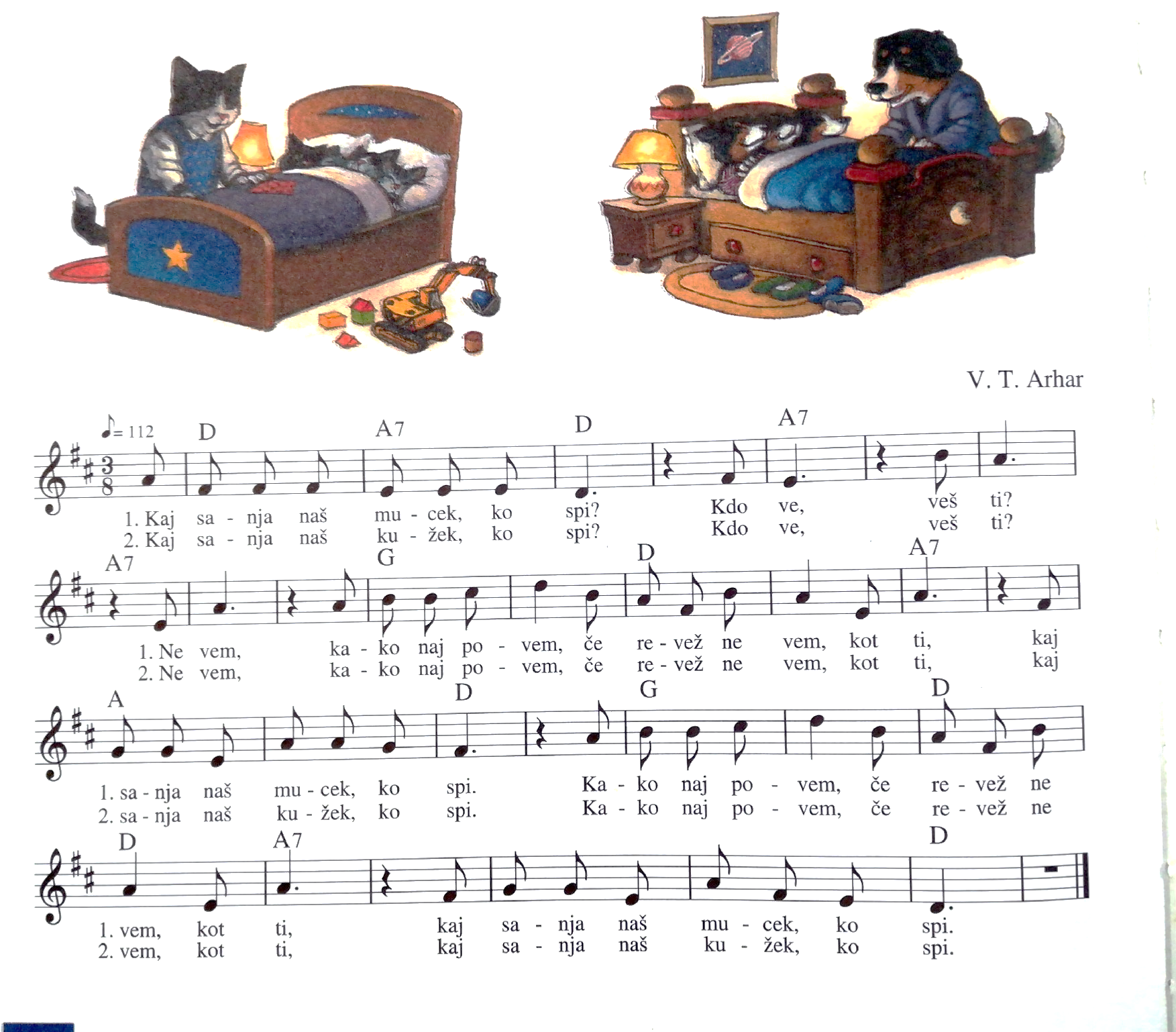 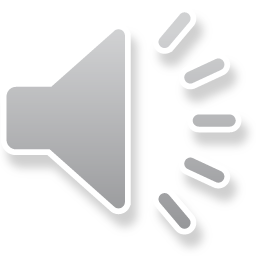 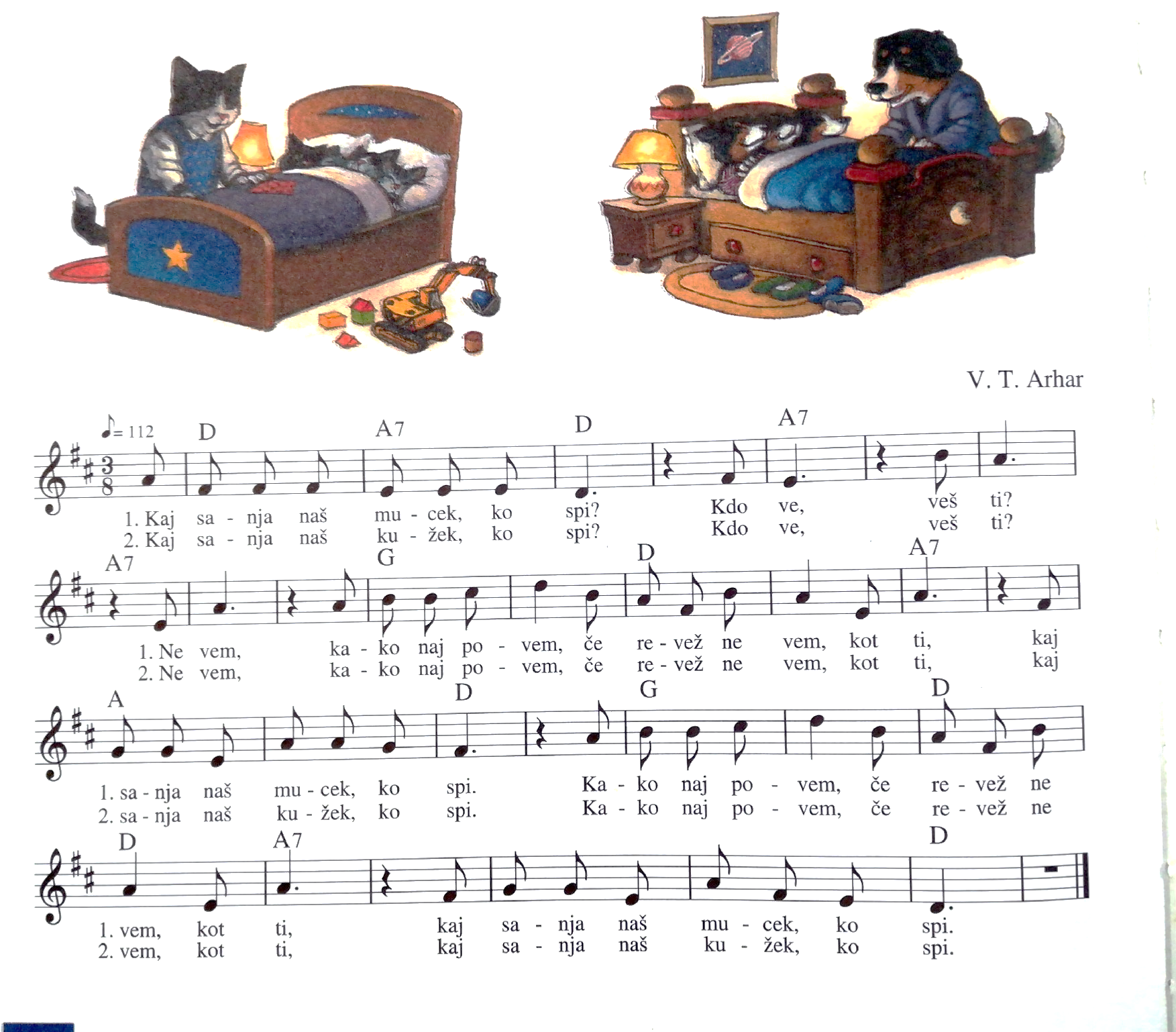 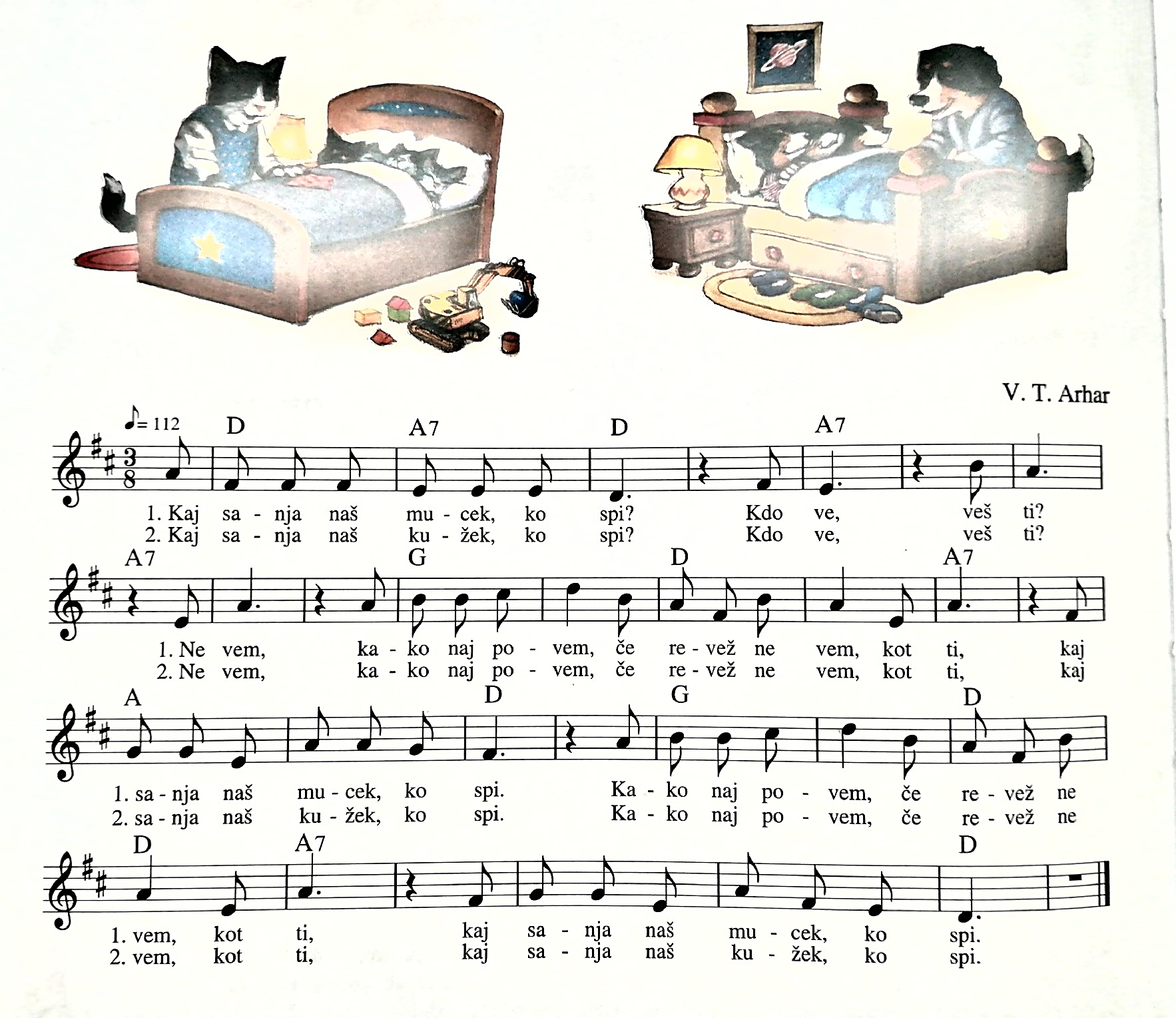 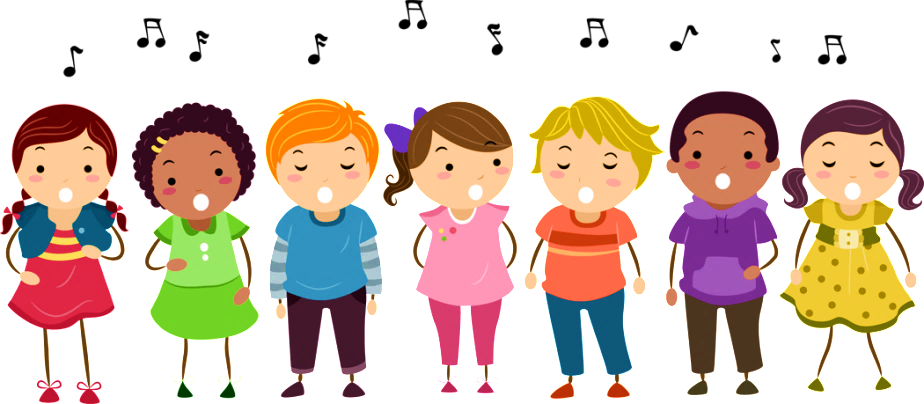 OB TEJ PESMICI SMO SE PONOVNO SPOMNILI NEKATERIH GLASBENIH POJMOV IZ 2. RAZREDA

ŠE VEMO, 
KATERI SO BILI TI 
GLASBENI POJMI?
PEVSKI ZBOR
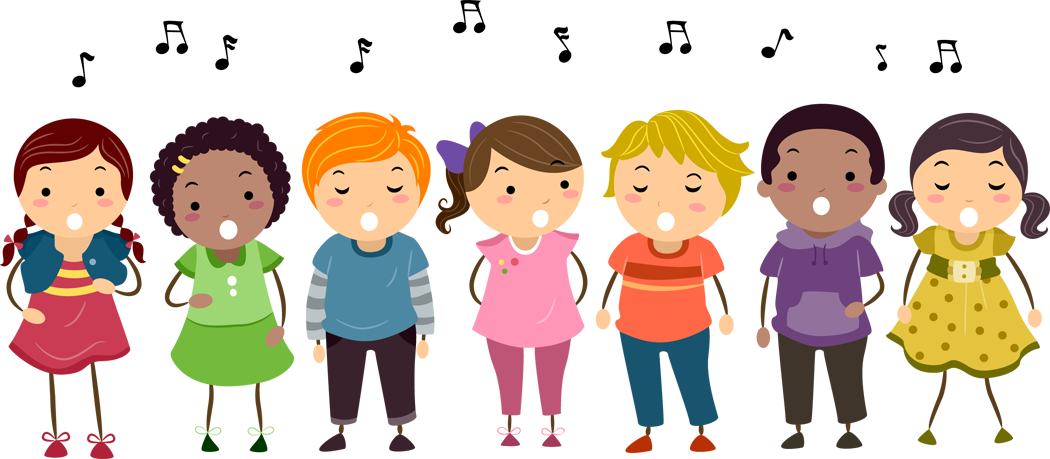 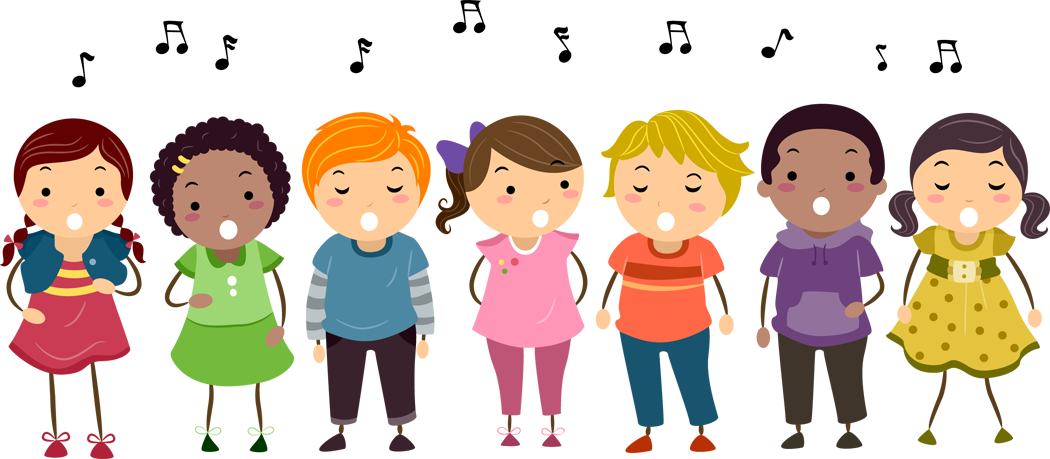 SOLISTKA
SOLIST
PRED VIKENDOM PA VAM BOM DALA PRAV POSEBNO NALOGO IN SICER TAKŠNO, DA BOSTE MORALI PESMICO 
MUCEK IN KUŽEK
ZAIGRATI NA KLAVIR.




GOTOVO SE VPRAŠUJETE: „JA, KAKO PA?“
 NIČ LAŽJEGA.
SLEDITE NAVODILOM IN KMALU SE BOSTE VPISALI V VRSTE PIANISTOV.
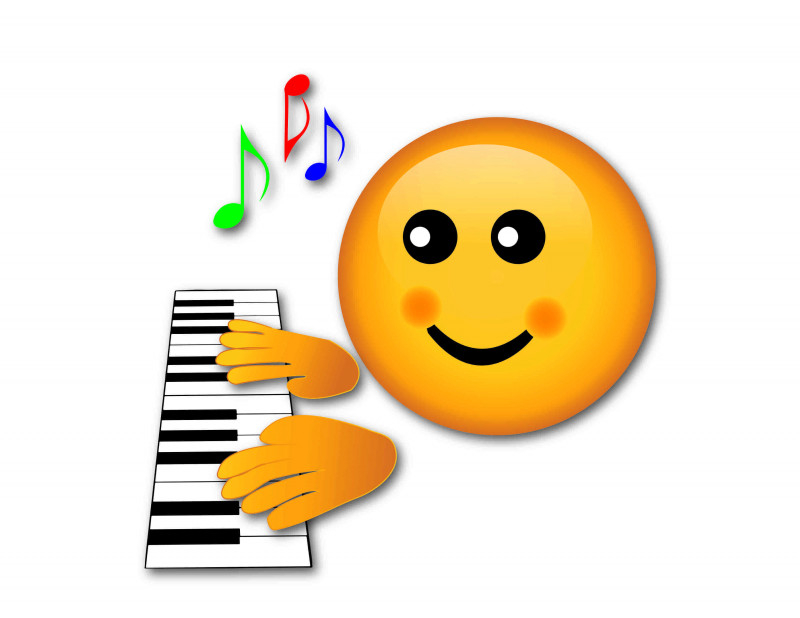 NATO PA KLIKNITE NA SPODNJO POVEZAVO, KI VAS BO VODILA DO SPLETNE KLAVIATURE.

NA TIPKOVNICI PRITISKAJTE NAPISANE ČRKE, ODEBELJENE PREDSTAVLJAJO PODALJŠANE TONE.

UŽIVAJTE PRI IGRANJU!
NA LIST SI PREPIŠITE TE ČRKE:
C S S S P P P O
S P    V C    P  C
C V V H N
V C S V C
P C
S X X P C C X S
C V V H N
V C S V C
P C
S X X P C S P O.
https://www.onlinepianist.com/virtual-piano
SREČNO!       




PRIHODNJI TEDEN PA NOVIM ZNANJEM IN PESMICAM NAPROTI
USPEŠNO IGRANJE NA KLAVIR! 
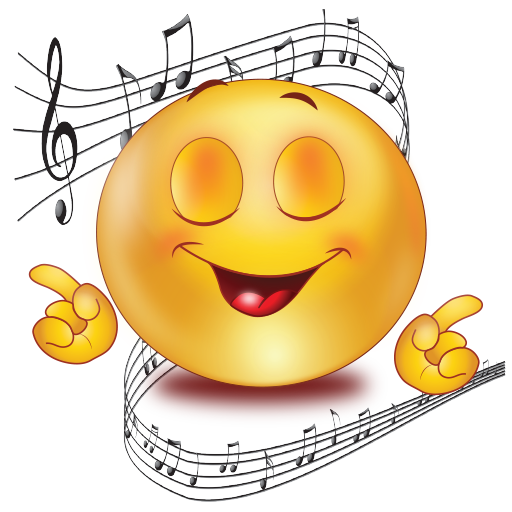